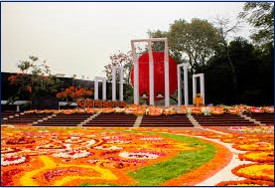 স্বাগতম اهلا و سهلا
تعريف المعلم
ابو عمر محمد فاروق حسين
 مدير المدرسة 
المدرسة الدخليةالسلامية  بروداروغاهت          سيتاكتد ستوغرام
Emil – aomfaruk1177@gmail.com
Mobail – 01818433486
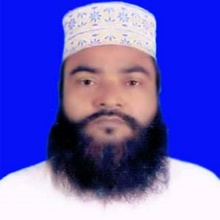 تعريف الدرس
الصف السامن من الداخل
القواعد اللغة العربية
الدرس السابع 
السماء الشارة
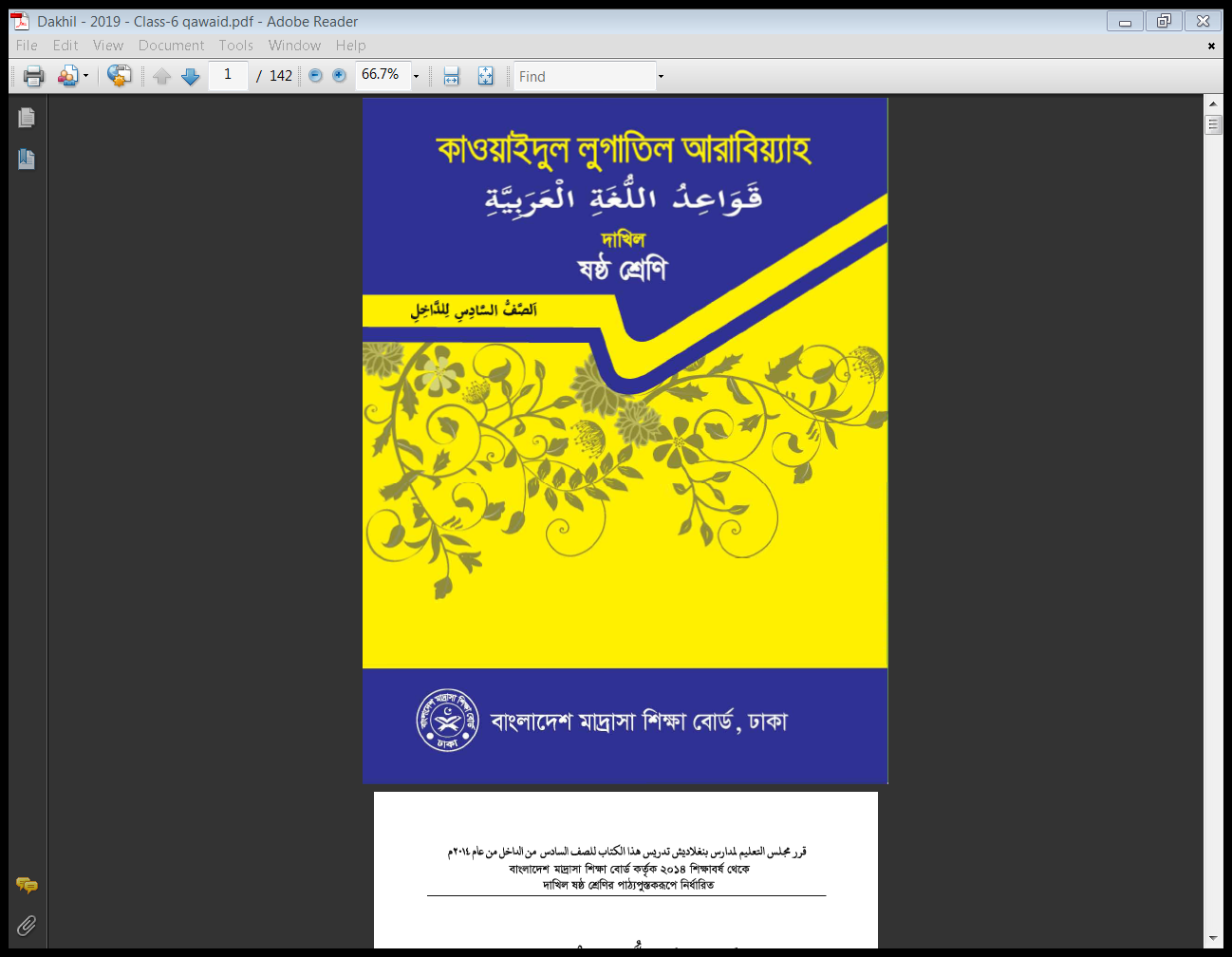 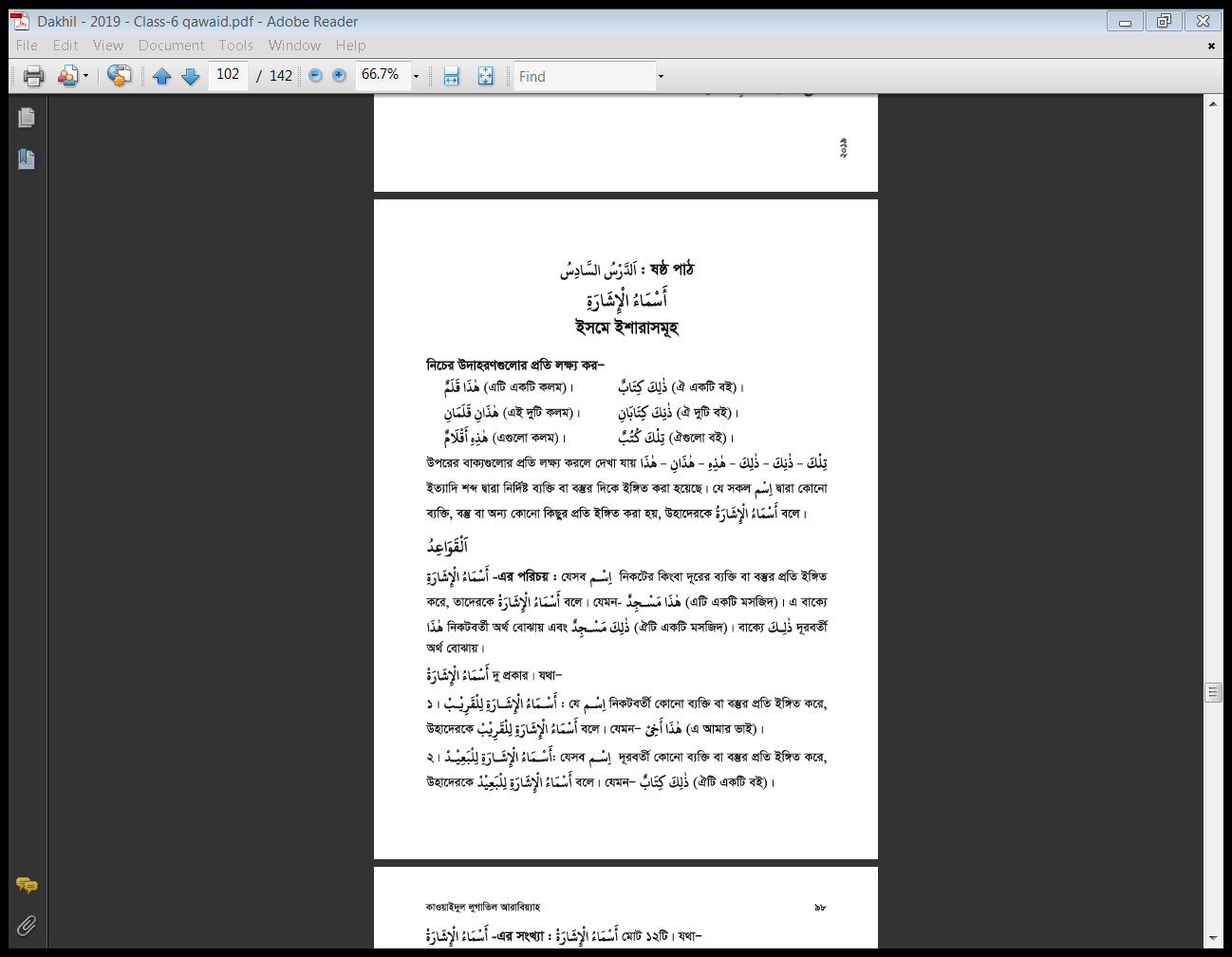 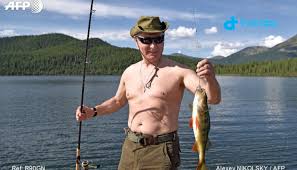 ছবি দেখে  নাম বলانظروا الصور و قولوا -
এটি মাছ
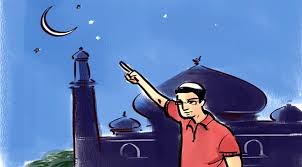 ঐ দেখা যায় চাঁদ
ছবি দেখে  নাম বলانظروا الصور و قولوا -
اعلان الدرس
আজকের পাঠের বিষয়
اسماء الاشارة
শিখনফল تنافع العلم 

اسماء الاشارة  পরিচয় বলতে পারবে। 
اسماء الاشارة  এর প্রকার  বলতে পারবে। 
 اسماء الاشارة এর সংখ্যা বলতে পারবে।
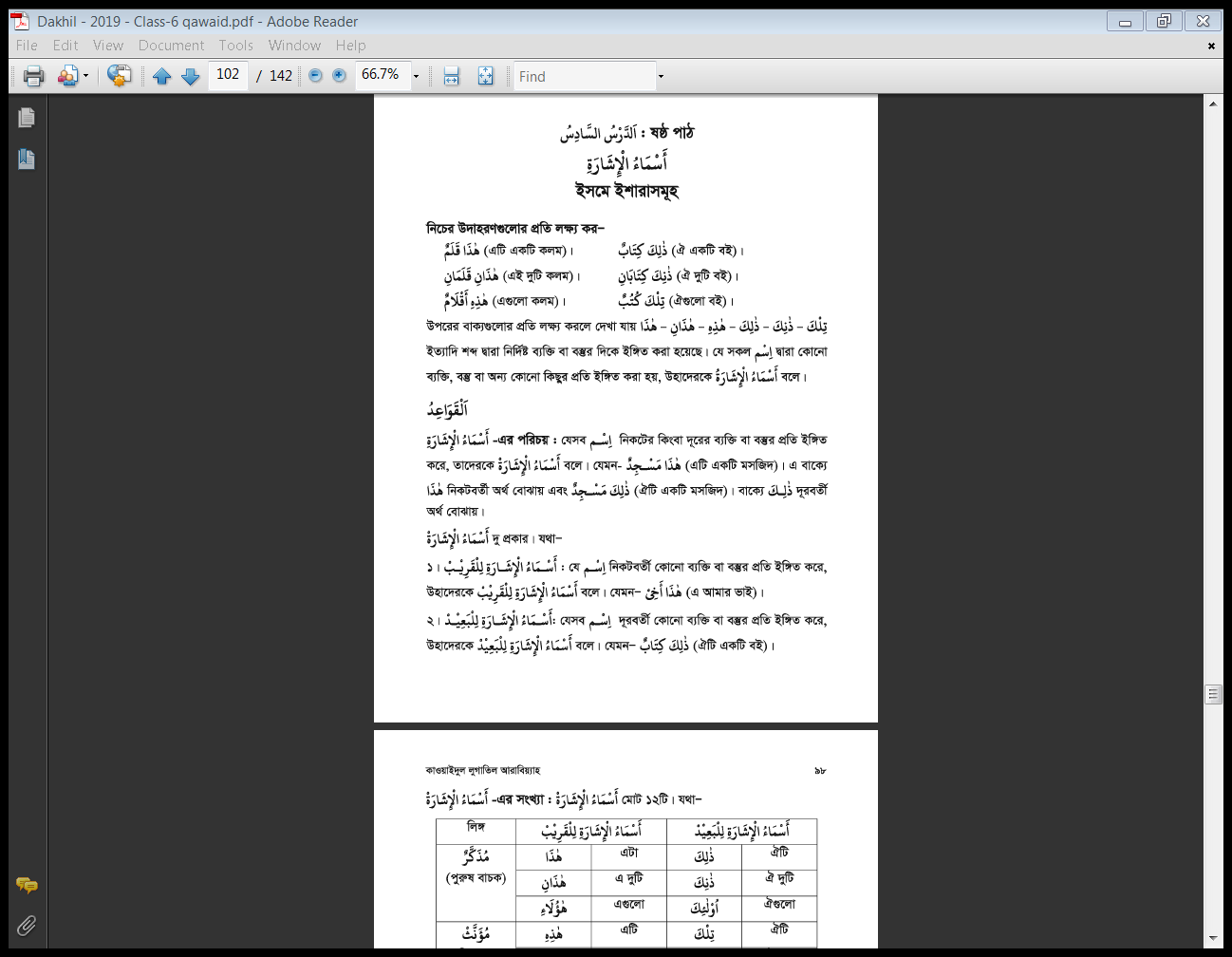 تعريف اسماء الاشارة
اسماء الاشارة এর পরিচয়ঃ যে সব اسم নিকটের কিংবা দূরের ব্যক্তি বা বস্তুর প্রতি ইঙ্গিত করে, তাকে   اسماء الاشارة বলে।
اسماء الاشارة এর উদাহরণঃ
	 هذا مسجد  (এটি একটি মসজিদ) 
	ذلك مسجدٌ  (ঐটি একটি মসজিদ)।
اسماء الاشارة  এর প্রকার ভেদ
 اسماء الاشارة  দুই প্রকারঃ
 -  اسماء الاشارة للقريبনিকটবর্তী
 -   اسماء الاشارة للبعيد দূরবর্তী
اسماء الاشارة للقريب
اسماء الاشارة للقريب এর পরিচয়ঃ যে اسم নিকটবর্তী কোনো ব্যক্তি বা বস্তুর প্রতি ইঙ্গিত করে, উহাদেরকে اسماء الاشارة للقريب  বলে।
উদাহরণঃ هذا اخى (এ আমার ভাই)।
اسماء الاشارة للبعيد
 اسماء الاشارة للبعيد এর পরিচয়ঃ যে اسم দূরবর্তী কোনো ব্যক্তি বা বস্তুর প্রতি ইঙ্গিত করে, উহাদেরকে اسماء الاشارة للبعيد  বলে।

উদাহরণঃ ذلك كتابٌ   (ঐটি একটি বই)।
٢
اسماء الاشارة للبعيد
اسماء الاشارة للبعيد এর পরিচয়ঃ যে اسم দূরবর্তী কোনো ব্যক্তি বা বস্তুর প্রতি ইঙ্গিত করে, উহাদেরকে اسماء الاشارة للبعيد  বলে।
উদাহরণঃ ذلك كتابٌ   (ঐটি একটি বই)।
26 April 2020
Barakat Ullah, 01714338932
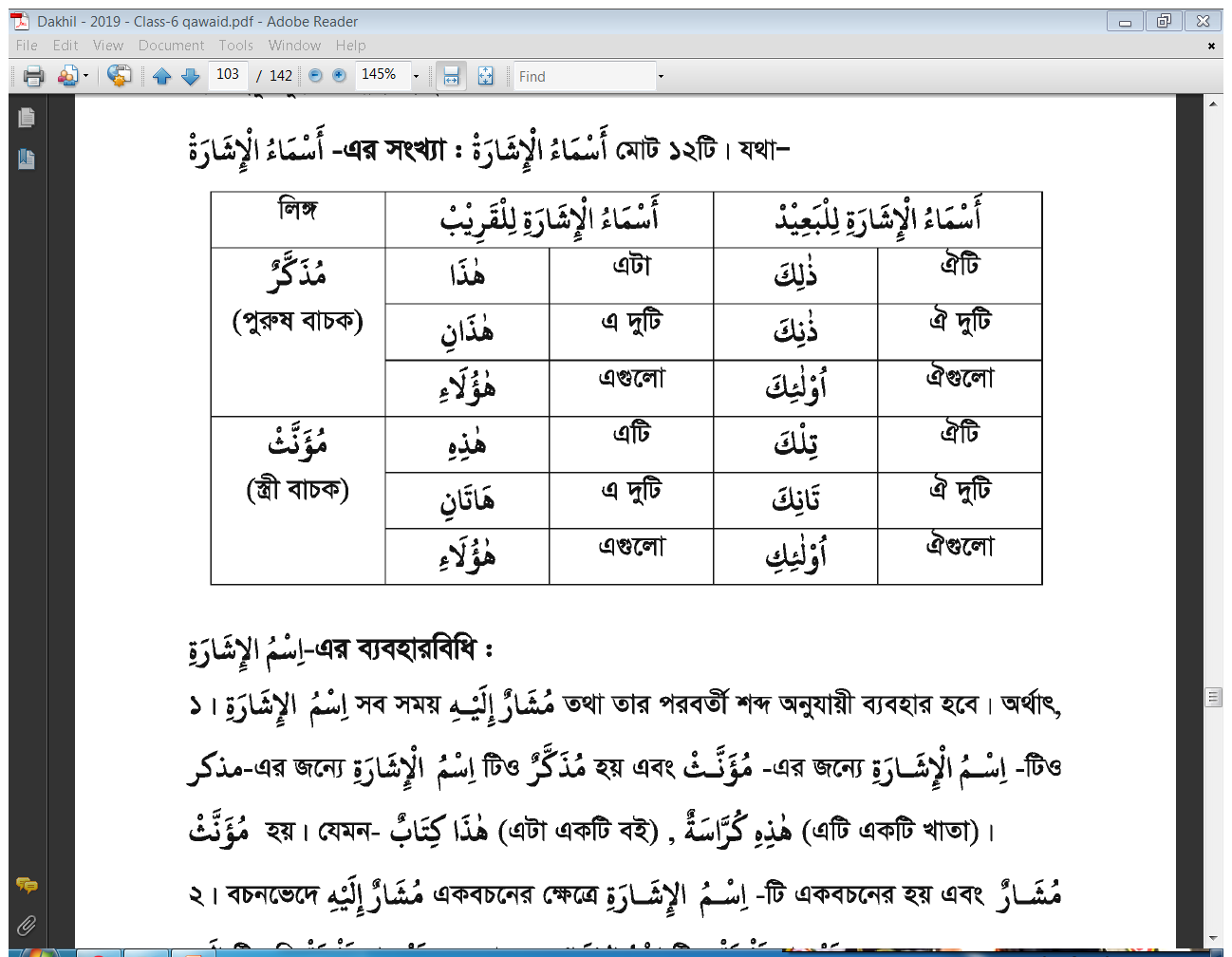 একক কাজالعمل واحد-
اسماء الاشارة  এর কাকে বলে?
জোড়ায় কাজالعمل الزوج-
اسماء الاشارة  কয়টি ও কি কি ?
দলগত কাজالفرق- العمل
اسماء الاشارة  কত প্রকার ও কি কি ?
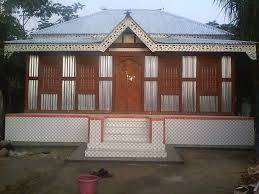 বাড়ির কাজالواجب المنزل
اسماء الاشارة এর প্রকার গুলি সংজ্ঞাসহ লিখে আনবে?
شكرا كثيرا
ধন্যবাদ সবাইকে
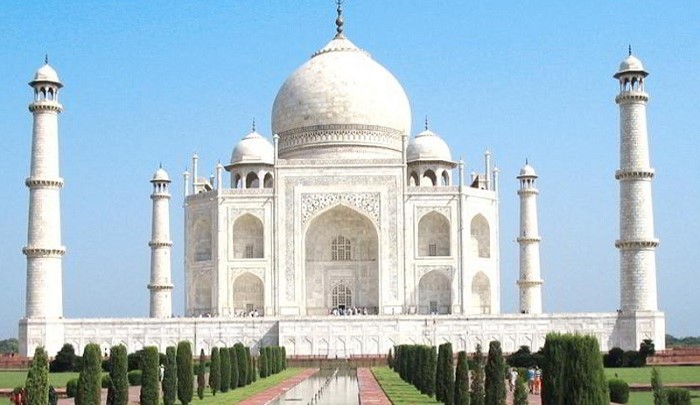